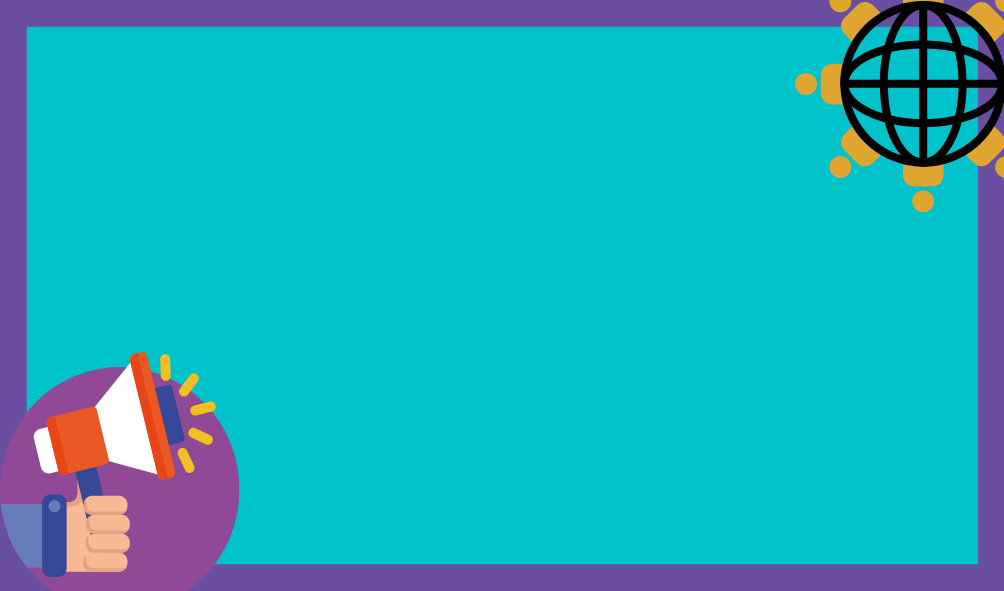 PROSOPOPEYA O PERSONIFICACIÓN:


Figura retórica de pensamiento que consiste en atribuir a los seres inanimados o abstractos características y cualidades propias de los seres animados, o a los seres irracionales actitudes propias de los seres racionales o en hacer hablar a personas muertas o ausentes.